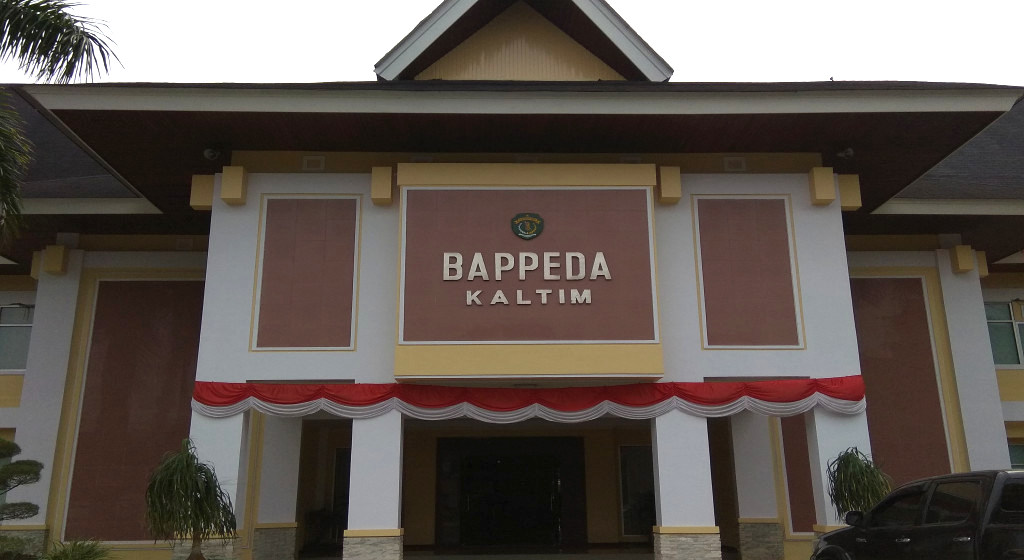 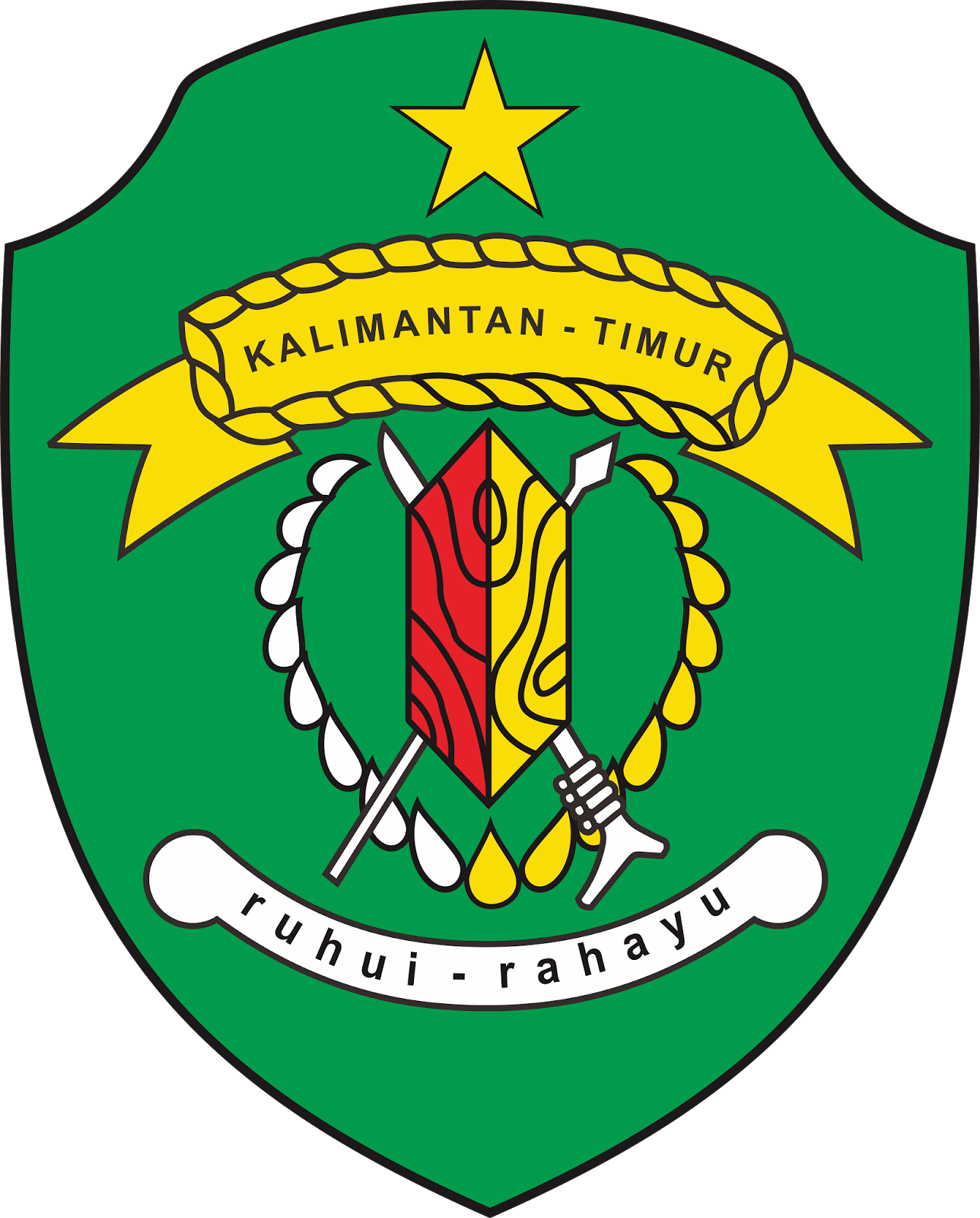 PERSIAPAN BANTUAN KEUANGAN SPESIFIK TAHUN 2024
bappeda.kaltimprov.go.id
Pada Acara
Rapat Koordinasi Daerah Sub Urusan Jasa Konstruksi Kabupaten / Kota Se Kalimantan Timur
PENAJAM PASER UTARA, 22 NOVEMBER 2023
TEMA PEMBANGUNAN RPD
“Membangun Kaltim Untuk Nusantara”
Peningkatan daya saing sumber daya manusia yang mendorong penyerapan tenaga kerja
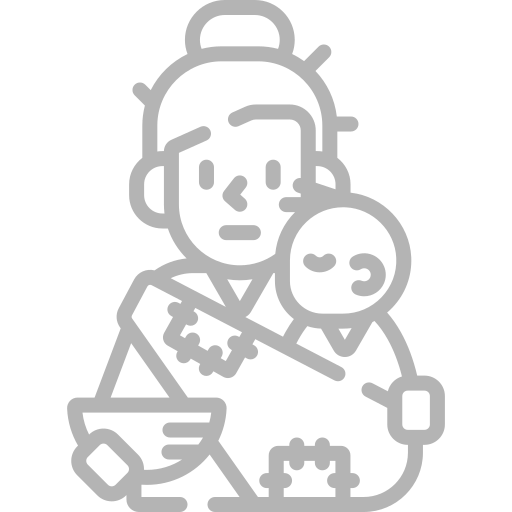 1
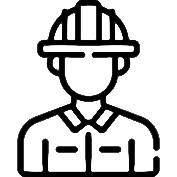 5
Peningkatan kualitas hidup masyarakat miskin terutama pengentasan kemiskinan ekstrem
Peningkatan derajat kesehatan masyarakat dengan mengoptimalkan pelayanan rumah sakit dan Fasyankes lainnya
2
6
Peningkatan kualitas lingkungan hidup secara berkelanjutan
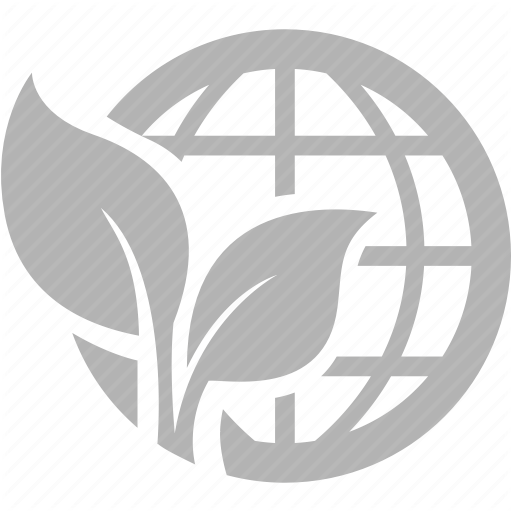 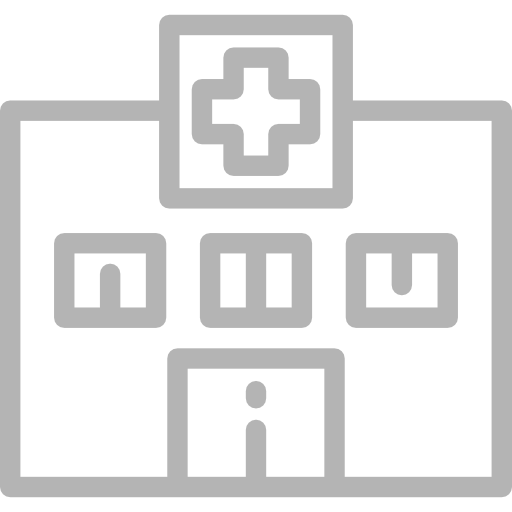 PRIORITAS PEMBANGUNAN
Peningkatan tata kelola pemerintahan daerah yang profesional dan akuntabel untuk mendukung transformasi pelayanan publik
Penguatan upaya transformasi ekonomi melalui diversifikasi vertikal dan horisontal pada sektor unggulan
3
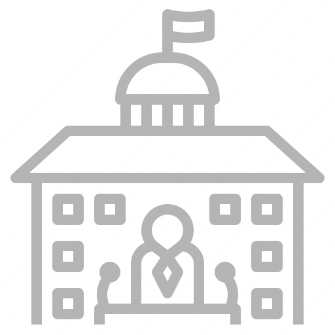 7
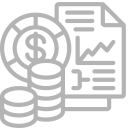 8
4
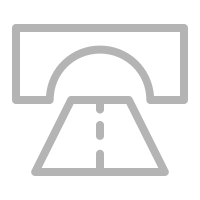 Penguatan infrastruktur untuk mendukung pengembangan ekonomi dan pelayanan dasar
Peningkatan kesiapan daerah sebagai mitra IKN dengan mengoptimalkan kerja sama
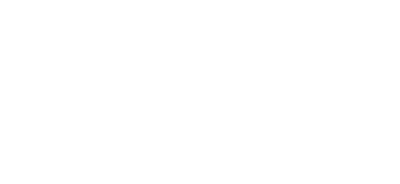 2
TUJUAN DAN SASARAN RPD KALTIM 2024-2026
3
[Speaker Notes: Di blok sasaran 3]
TUJUAN DAN SASARAN RPD KALTIM 2024-2026
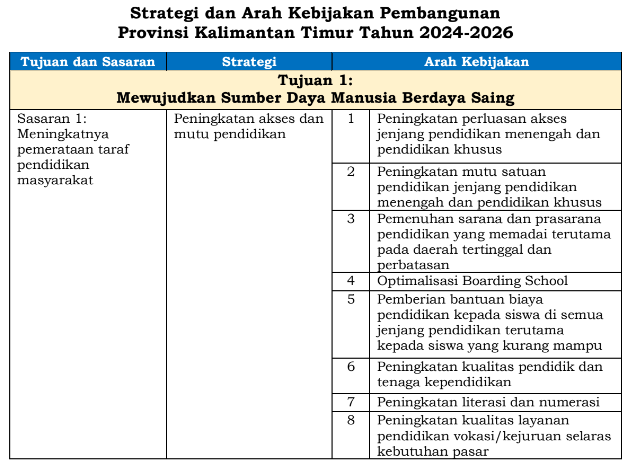 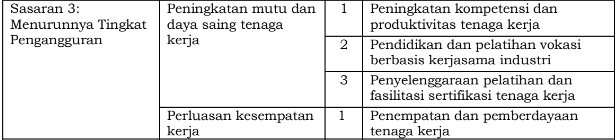 4
[Speaker Notes: Untuk Tabel diatas sasaran 7 diketik Ulang]
UU No. 23/2014 tentang Pemerintahan Daerah
PEMERINTAH KAB/KOTA
PEMERINTAH PROVINSI
Penyelenggaraan pelatihan tenaga terampil konstruksi

Penyelenggaraan sistem informasi jasa konstruksi cakupan daerah kabupaten/kota

Penerbitan izin usaha jasa konstruksi nasional

Pengawasan tertib usaha, tertib penyelenggaraan dan tertib pemanfaatan jasa konstruksi
PEMERINTAH PUSAT
Penyelenggaraan pelatihan tenaga ahli konstruksi

Penyelenggaraan sistem informasi jasa konstruksi cakupan daerah provinsi
Penyelenggaraan pelatihan tenaga kerja konstruksi percontohan

Pengembangan sistem informasi jasa konstruksi cakupan nasional

Penerbitan Izin Usaha Jasa Konstruksi Asing

Pengembangan standar kompetensi kerja dan pelatihan jasa konstruksi

Pengembangan pasar dan kerja sama konstruksi luar negeri
KEWENANGAN
5
PROGRAM/KEGIATAN BIDANG BINA KONSTRUKSITAHUN 2023 dan RENCANA TAHUN 2024
2024
Kegiatan
2023
Kegiatan
PROGRAM PENGEMBANGAN JASA KONSTRUKSI
Penyelenggaraan Pelatihan Tenaga Ahli Konstruksi
1
Penyelenggaraan Sistem Informasi Jasa Konstruksi (SIPJAKI) 
Cakupan Daerah Provinsi
2
Kebijakan Khusus terhadap Penyelenggaraan Jasa Konstruksi
3
6
Rekapitulasi Data Tenaga Kerja Provinsi Kalimantan Timur
Jumlah Tenaga Kerja Konstruksi
Sumber : Badan Pusat Statistik Provinsi Kalimantan Timur
7
KONDISI TENAGA KERJA KONSTRUKSI PROV. KALTIM
Jumlah angka penggangguran di Wilayah Provinsi Kalimantan Timur sebesar 126.000 orang
Berdasarkan data BPS Provinsi Kalimantan Timur s/d tahun 2021, bahwa total tenaga kerja sektor konstruksi adalah 99.693 orang
Berdasarkan data LPJK Prov. Kaltim, Balai Wil V. Banjarmasin, Dinas PU Provinsi dan Dinas PU Kab/Kota s/d tahun 2021, bahwa total tenaga kerja sektor konstruksi yang bersertifikat adalah 34.257 orang. Terdiri dari 9.917 tenaga ahli dan 24.340 tenaga terampil
Dengan demikian terdapat GAP tenaga kerja 
sektor konstruksi sebesar 65.436 orang 
yang belum bersertifikat didominasi oleh tenaga terampil.
8
MEKANISME PENYAMPAIAN ASPIRASI
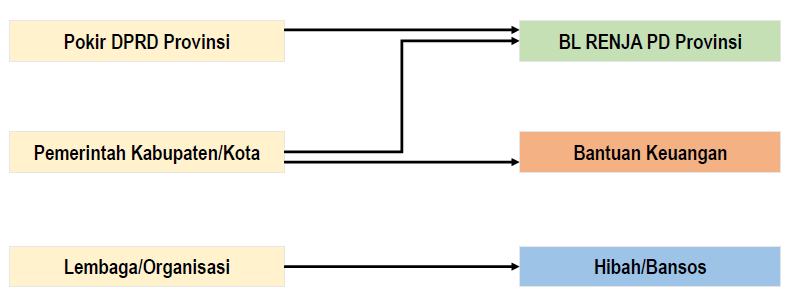 9
[Speaker Notes: Di beri garis putus2 kotak kalimat pemerintah Kab/ Kota  --- Bantuan Keuangan]
MEKANISME USULAN DAN VERIFIKASI BANTUAN KEUANGAN SPESIFIK
PD Provinsi membuat Pergub dan Juknis berkaitan dengan usulan Bantuan Keuangan Spesifik (pemenuhan pencapaian target daerah)
01
Kabupaten / Kota mengusulkan usulan Bantuan Keuangan Spesifik ke Pemerintah Provinsi
02
Pemerintah Provinsi melalui Bappeda dan BPKAD memverifikasi Readiness Criteria (KAK & RAB) usulan Bantuan Keuangan Spesifik Kab/Kota
03
Pemerintah Provinsi melalui Bappeda dan BPKAD menentukan besaran alokasi penyaluran Bantuan Keuangan Spesifik dengan mempertimbangkan kelengkapan Readiness Criteria dan kebutuhan masing – masing Kab/Kota
04
PENUTUP
Saat ini sudah tertampung usulan Bantuan Keuangan Spesifik Jasa Konstruksi tahun 2024 sebagai berikut:
11
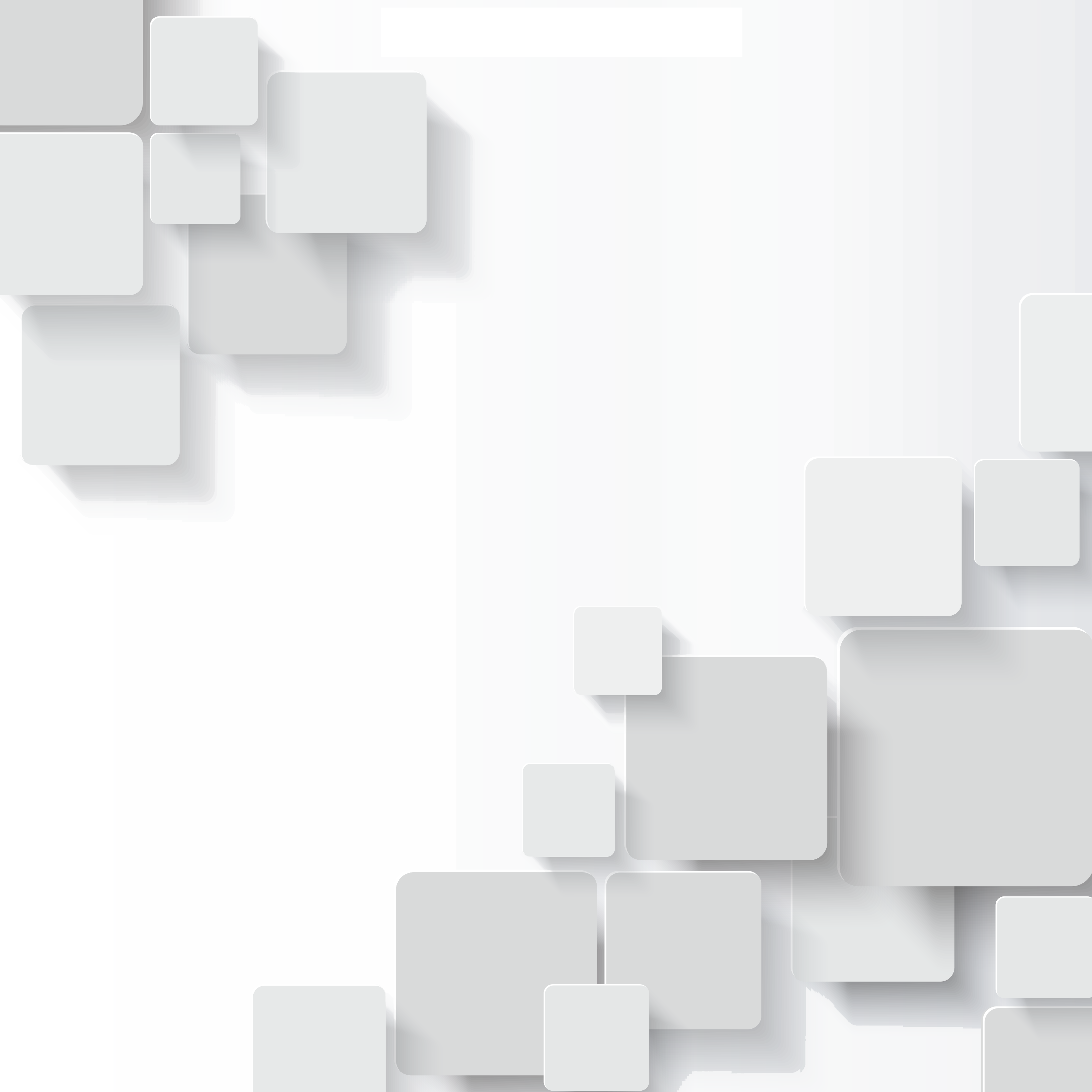 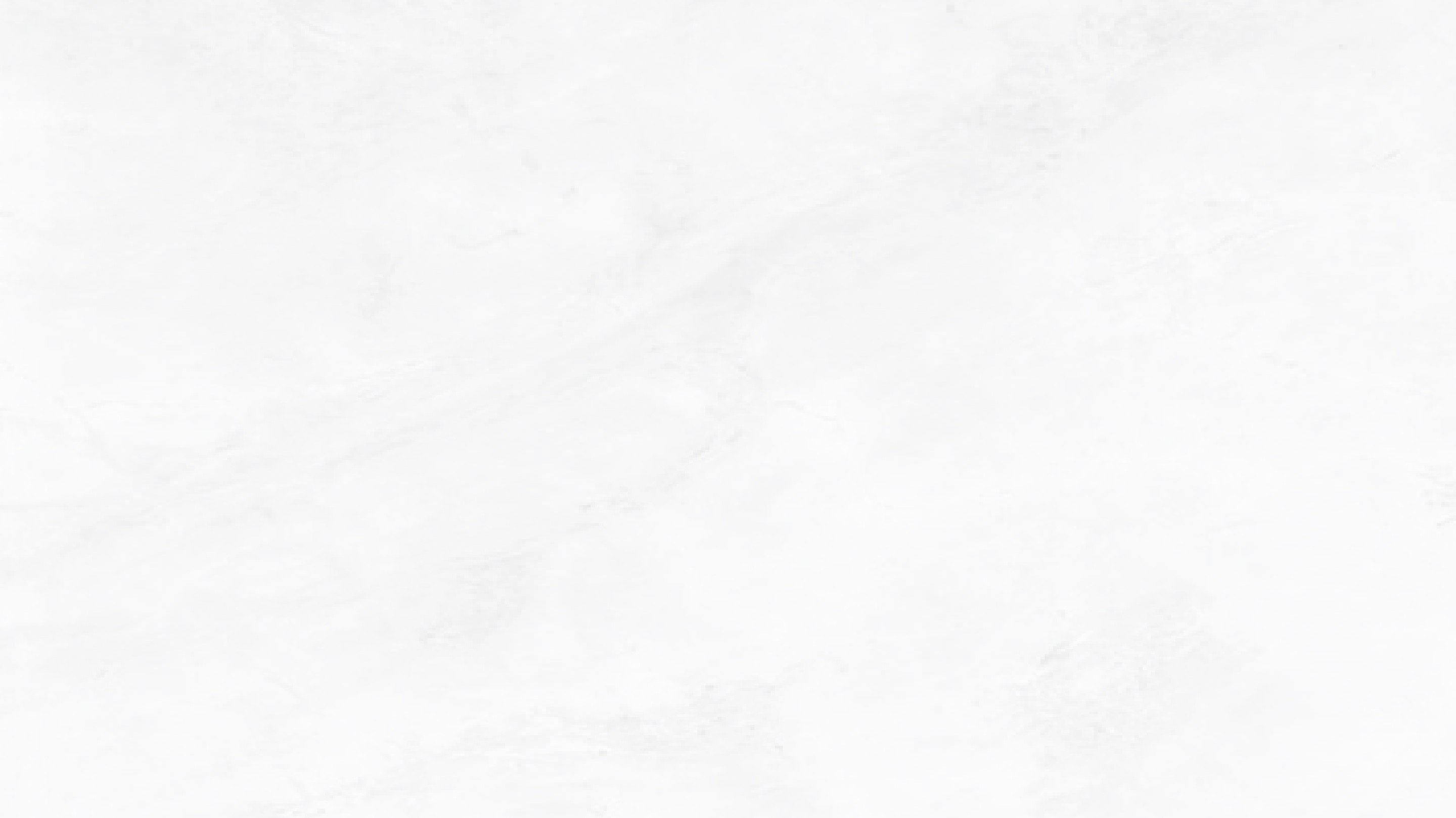 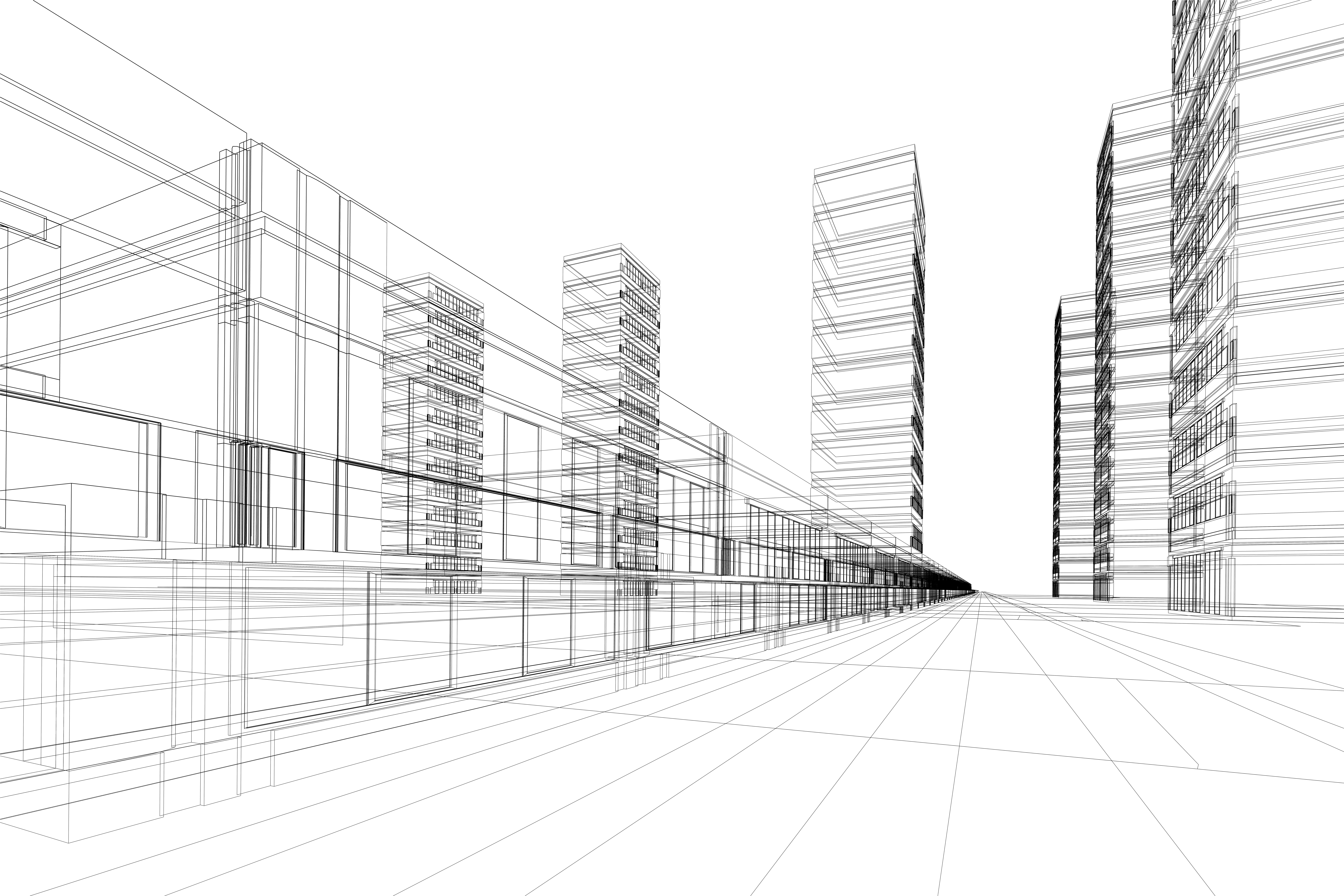 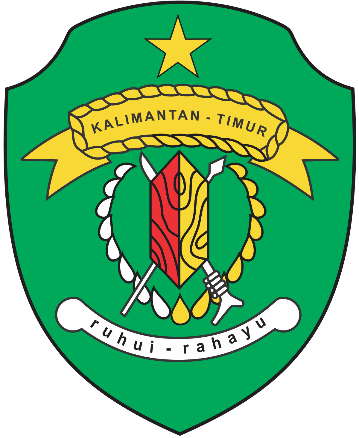 TERIMA KASIH